The golden ratio
9I
Golden ratio
Golden rectangles
A golden rectangle is a rectangle that can be cut up into a square and a rectangle that is similar to the original one.
Let ABCD be a rectangle with AB<BC.
Then there is a point E on AD and a point F on BC such that ABFE is a square. We say that ABCD is a golden rectangle if FCDE is similar to ABCD.
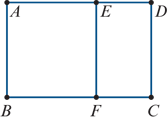 Theorem
Proof
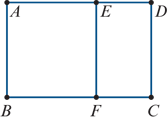 Golden ratio
A sequence of golden rectangles
Starting from any golden rectangle, we can remove a square to form another golden rectangle. Therefore we can remove another square to form yet another golden rectangle.
Continuing in this way, we can create the spiral shown.
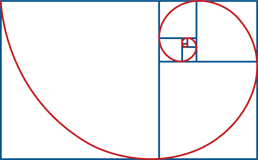 The golden ratio and the geometric mean
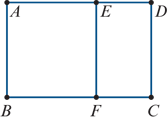 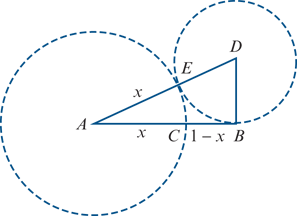 Construction of the golden ratio
Irrationality of the golden ratio
Proof
Section summary